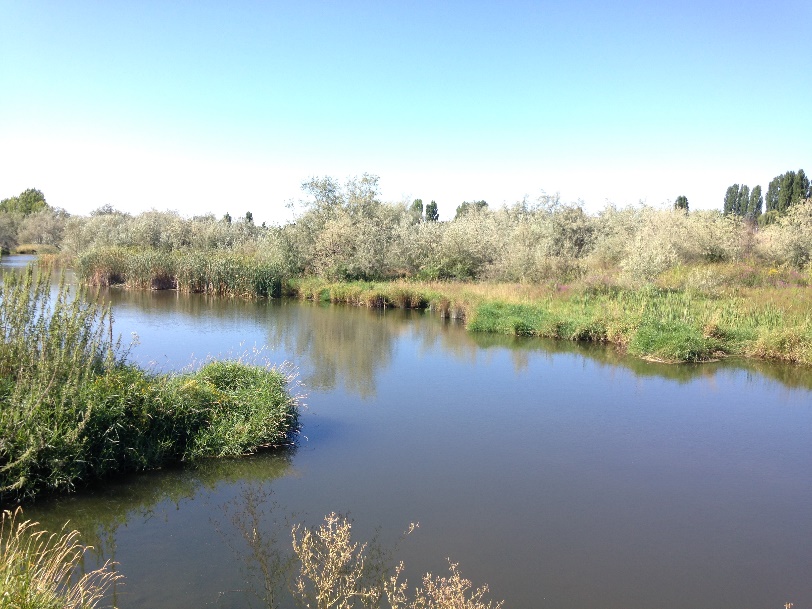 PSFR – What are we doing now to address concerns?
Melissa Downes, Technical & Policy Lead
Ecology, Office of Columbia River

CBDL Conference - November 2, 2017
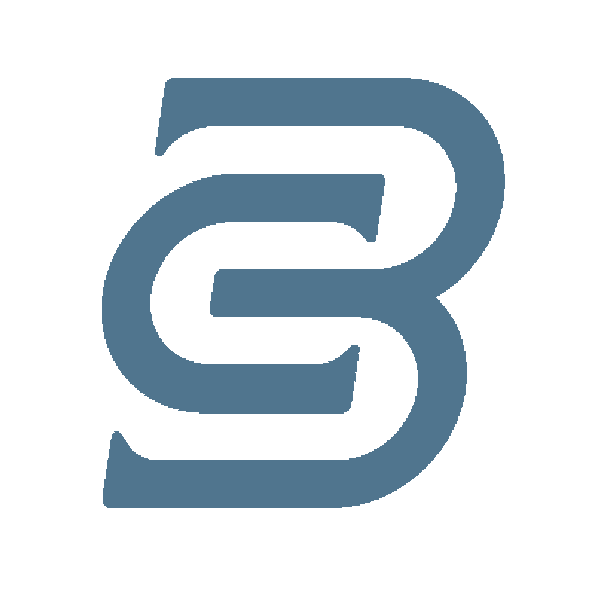 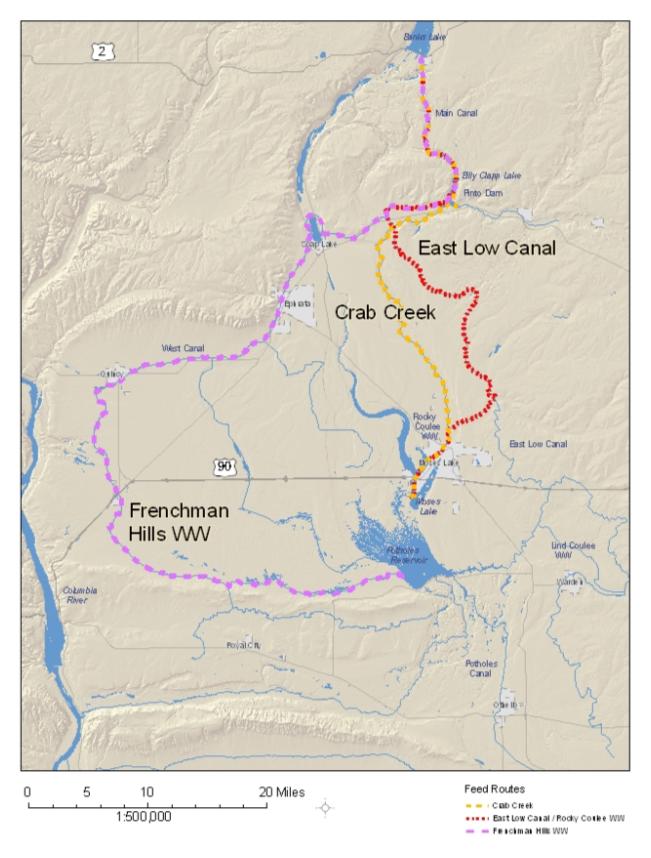 Potholes Supplemental Feedroute
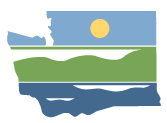 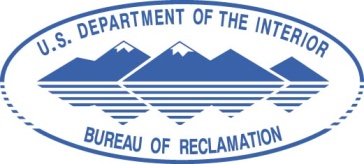 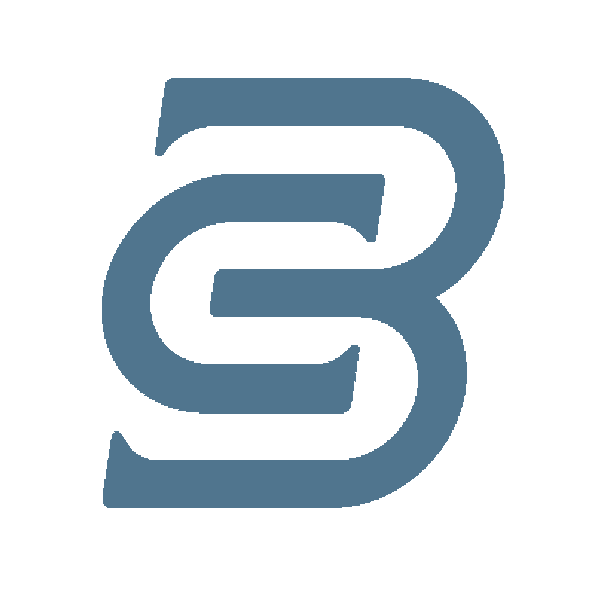 Short Term Actions
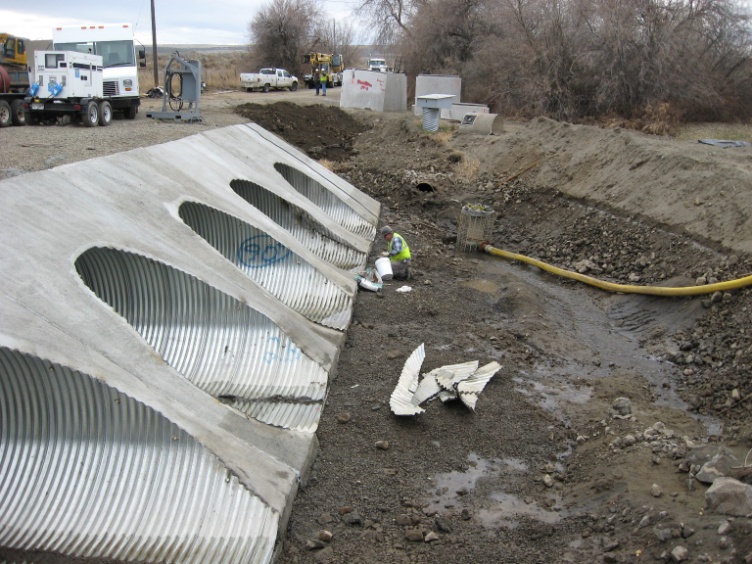 Realty and property
	transactions
	Additional groundwater 	modeling needs 
	Grant Co. Airport & 	ponding
	Trout Lodge Fish 	Hatchery bypass
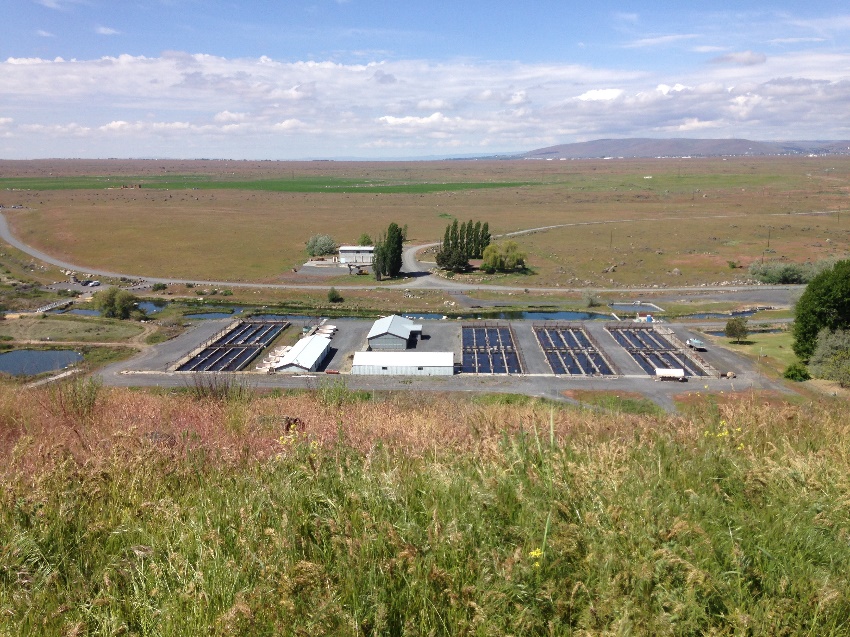 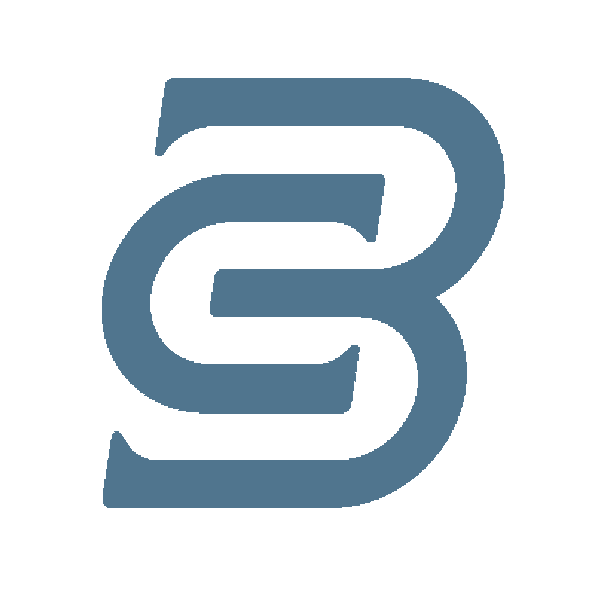 Long Term Actions
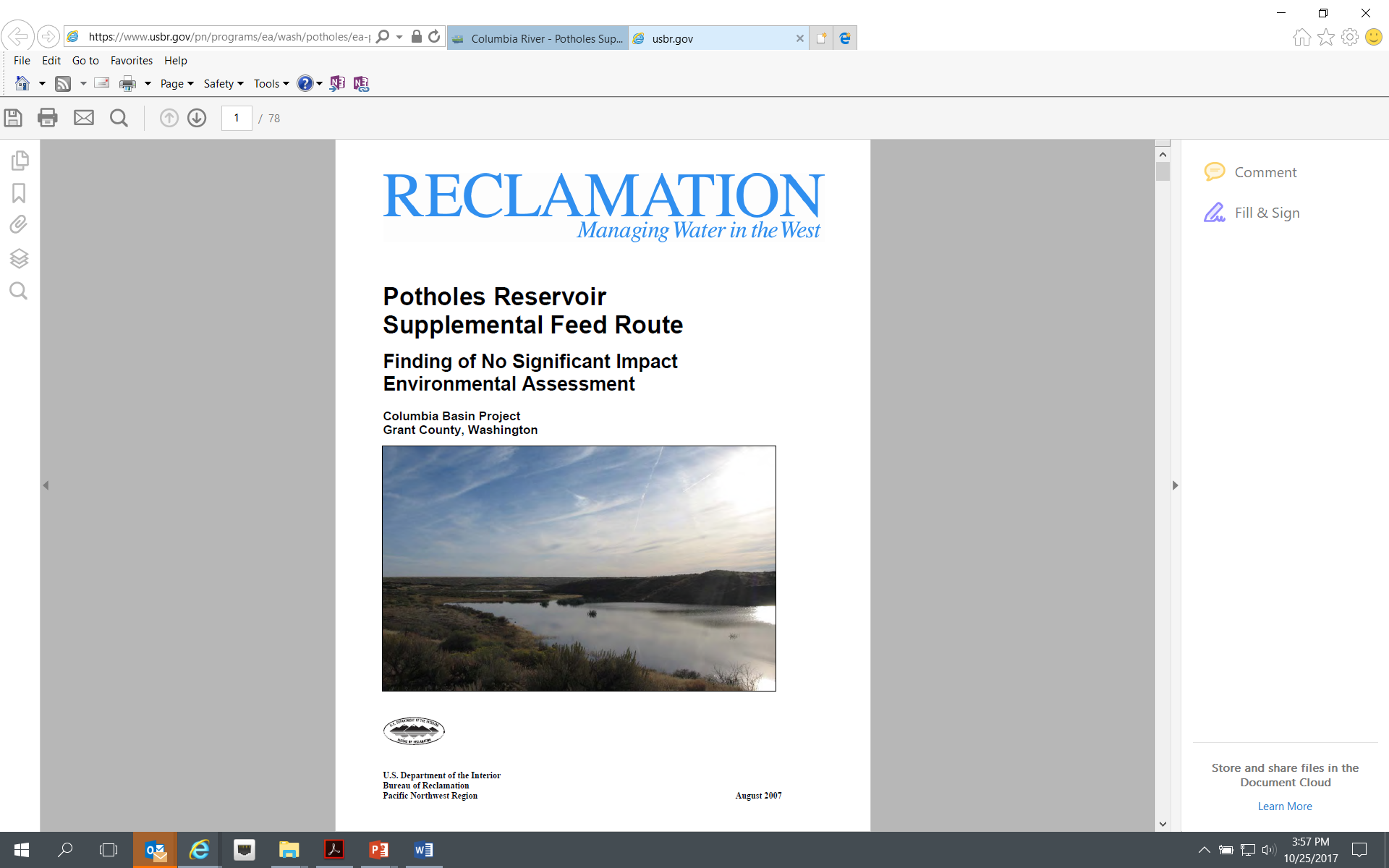 Exploring additional 	alternatives to convey 	water from Pinto Dam 	outlet to Potholes Reservoir
 	Is mounded waste, seepage 	and return flow water in the 	Pasco Basin as supply for 	SCBID?  
	This may require a new or 	supplemental environmental 	analysis in the future
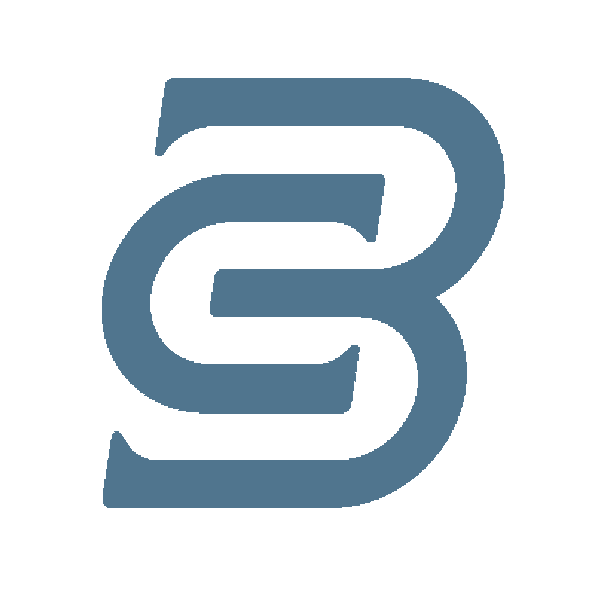 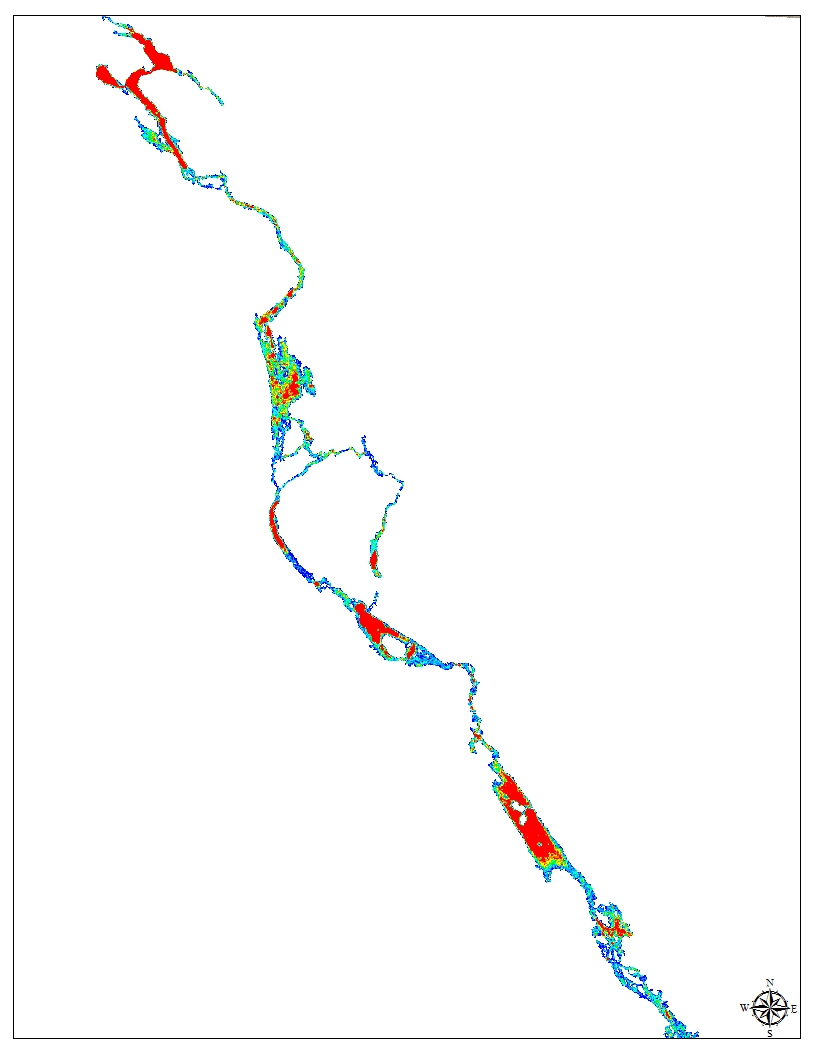 Feedroute Hurdles
Funding 
	Staff Resources
	Future operations 	& timeline with 	Odessa delivery 	systems
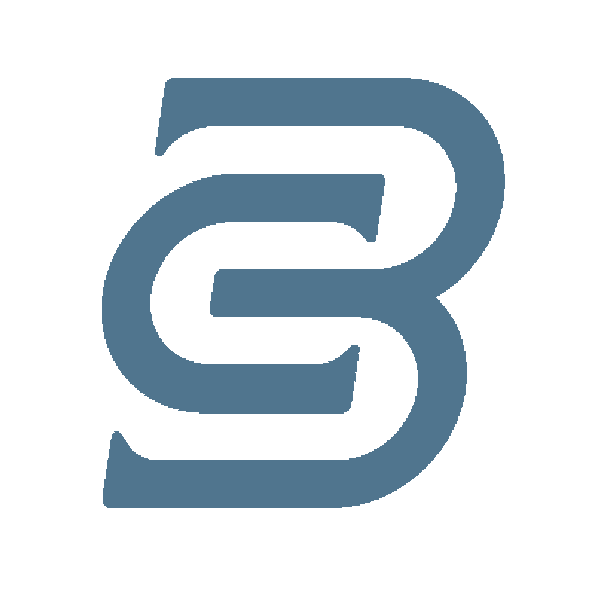 Conclusion
Any questions?
Melissa Downes, OCR Ecology
mihi461@ecy.wa.gov 
(509) 454-4259
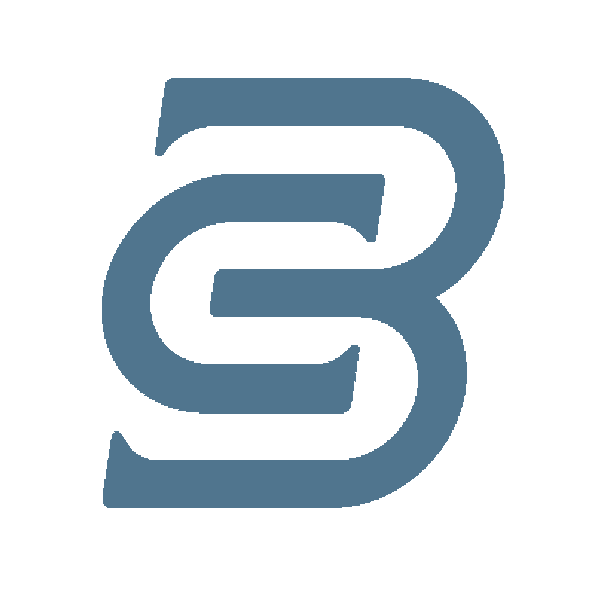 Presentation template by SlidesCarnival